Islam and Mathematics:
A Story of Cooperation and Peace

Pat McKeague

August 2016  


Presentation Slides:  www.mckeague.com
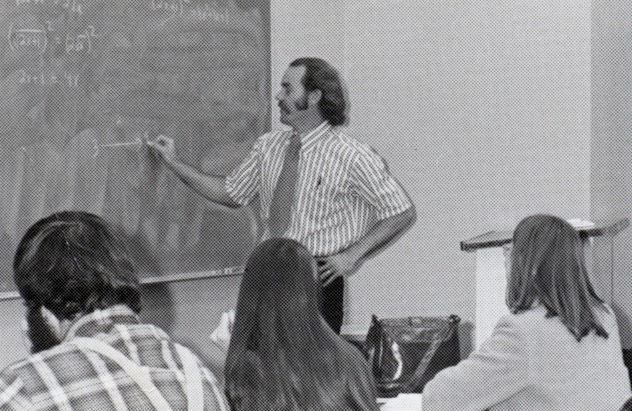 Cuesta College 1974
Elementary Algebra Themes
Method  I reserve five minutes of each class session to bring in the things that you think are interesting in, and around, mathematics.
Target Audiences

  All Students 

  Student like me in the 60s  

  Muslim Student
Why do We Call it Algebra?
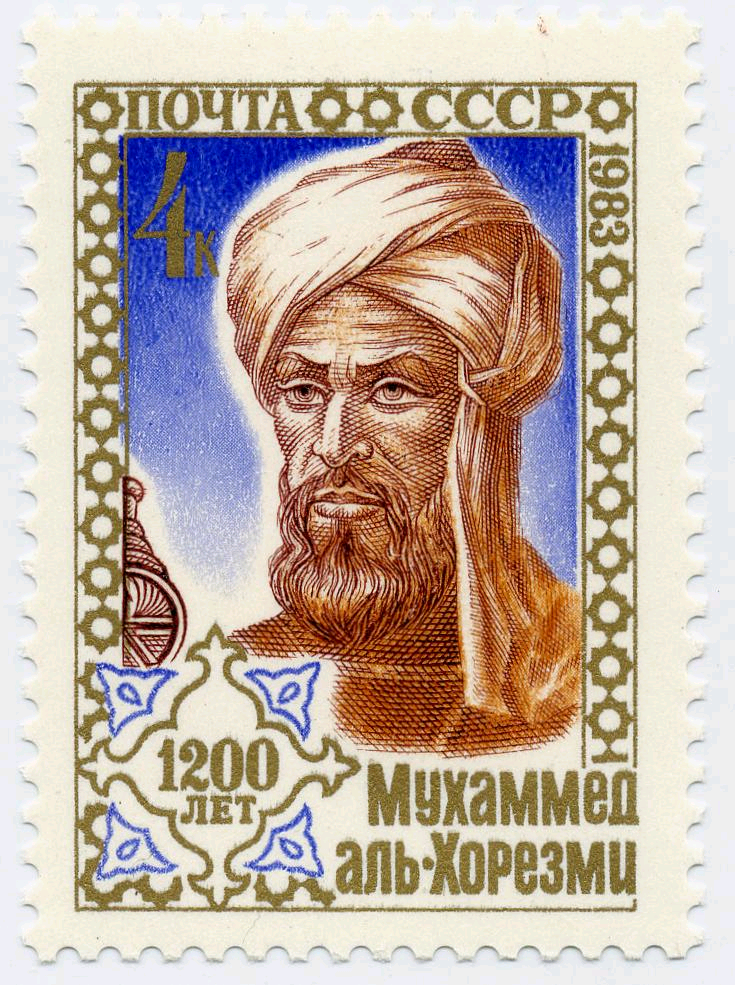 Postage stamp issued by the Soviet Union in 1983, to mark the 1200th anniversary of the birth of Al-Khwarizmi in 783.
Khwarizmi 
is now 
Khiva 
in Uzbekistan
Abu Ja'far Mohammed ibn Musa Al-Khwarizmi
Father of Ja'far, Mohammed, son of Moses, native of the town of Al-Khwarizmi
A Page from Al-Khwarizmi’s Book in 820
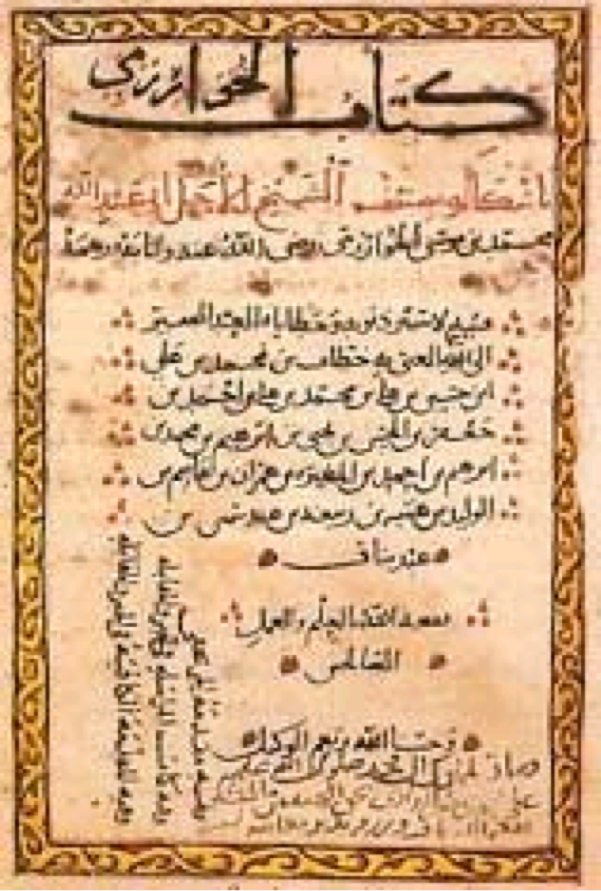 The Compendious Book on Calculation by Completion and Balancing
Al-Kitāb al-mukhtaṣar fī hīsāb al-ğabr wa’l-muqābala 
(Arabic)
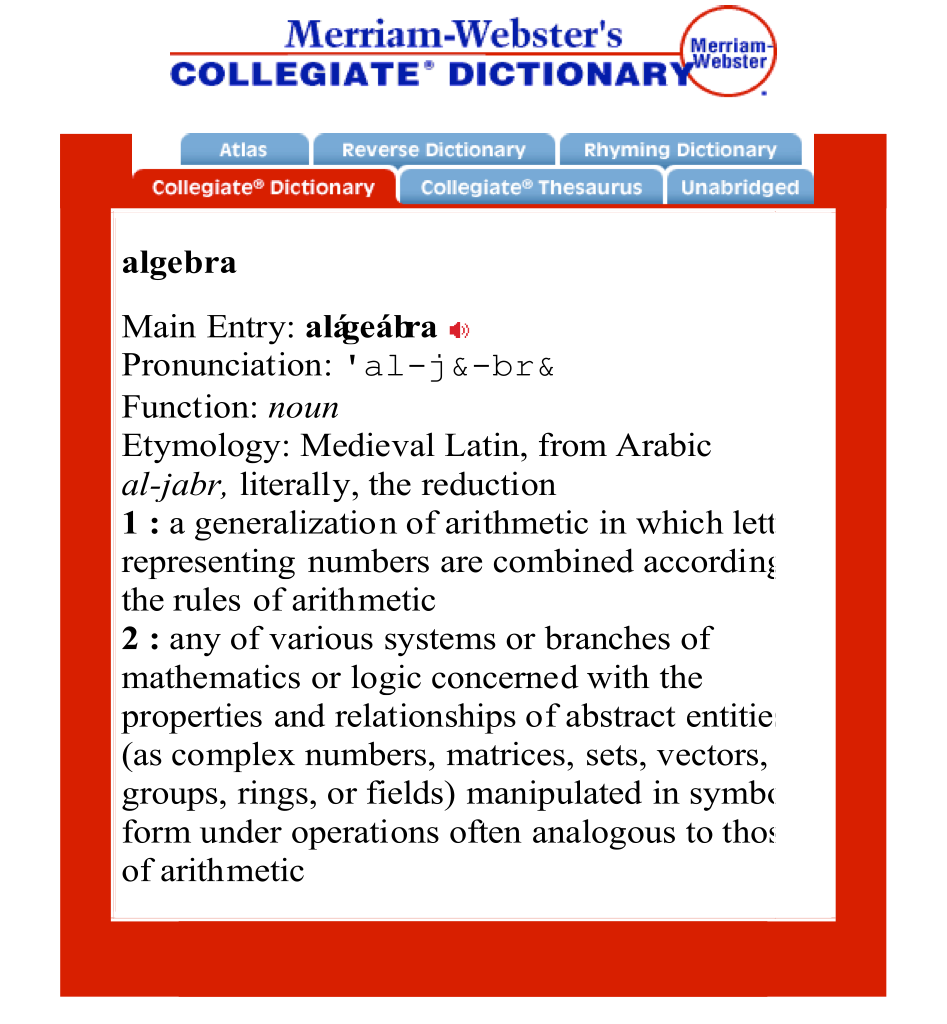 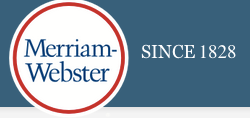 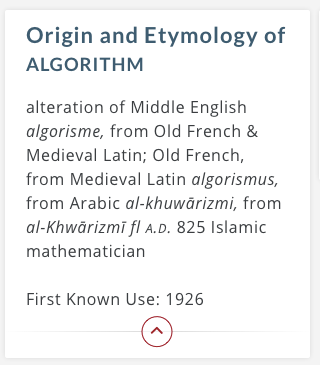 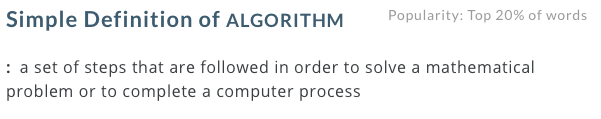 That was a five-minute piece of a theme.
Completing the Square
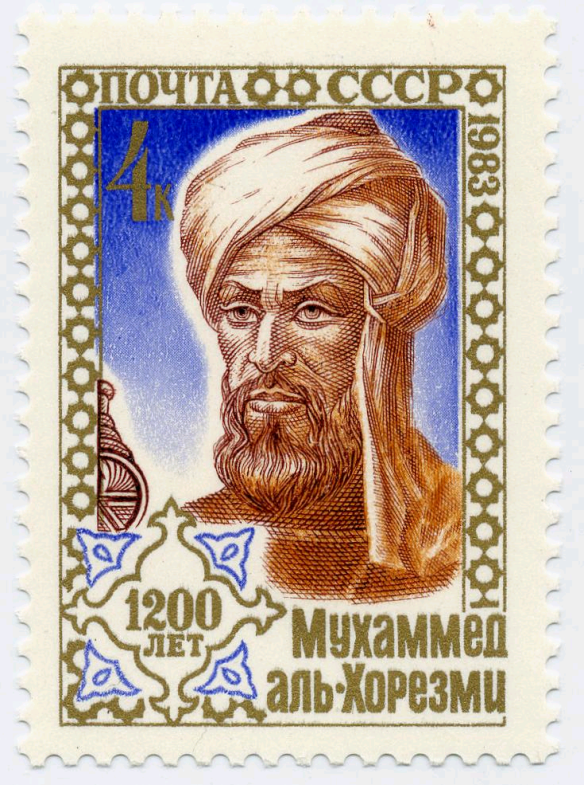 What is the square which combined with ten of its roots will give a sum total of 39?
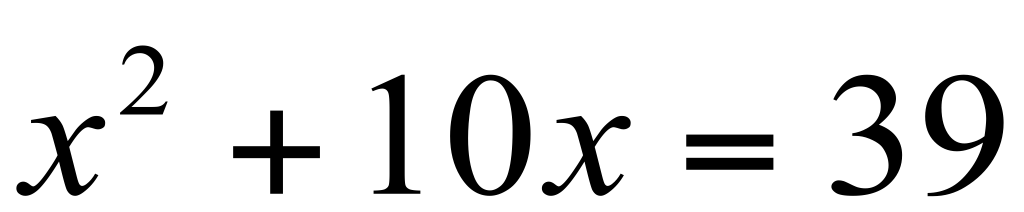 Solve
The manner of solving this type of equation is to take one-half of the roots just mentioned. Now the roots in the problem before us are 10. Therefore take 5, which multiplied by itself gives 25, an amount which you add to 39 giving 64. Having taken then the square root of this which is 8, subtract from it half the roots, 5 leaving 3. The number 3 therefore represents one root of this square
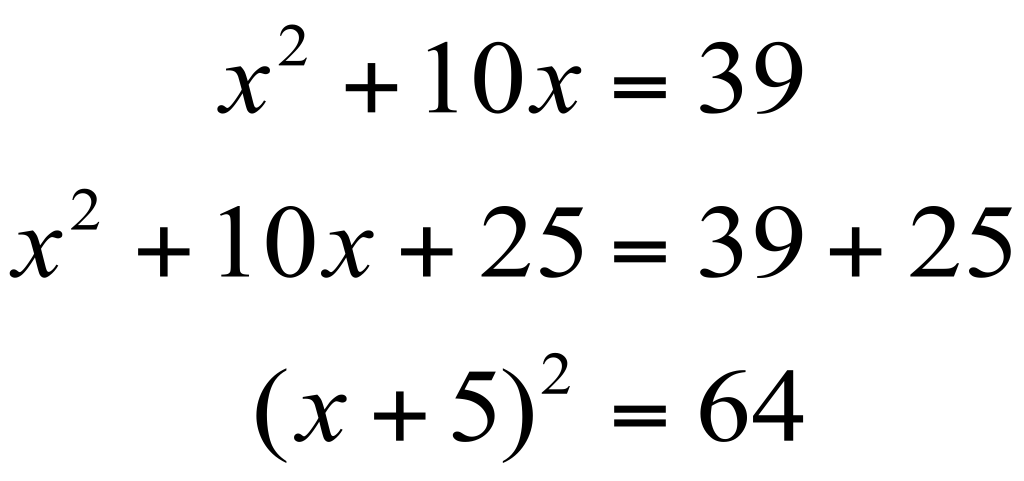 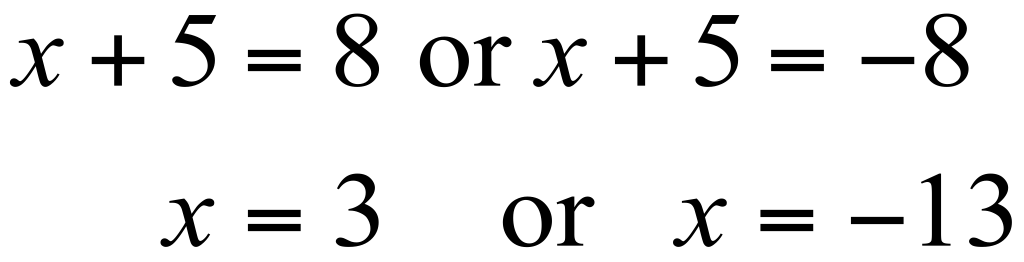 The First Day of Class
Number Sequences
and
Inductive Reasoning
Sequence of Odd Numbers
1, 3, 5, 7, . . .
Sequence of Squares
1, 4, 9, 16, . . .
[Speaker Notes: Beginning of each term

Inductive Reasoning

Goal:  Share with them the thing I like in, and around, mathematics.  
And What brought me to mathematics in the first place.

If they start looking for patterns early in the term, I can fit lots of what we do into the context of patterns.]
Odds:      1,  3,  5,  7, . . .     
    Squares: 1,  4,  9,  16, . . .
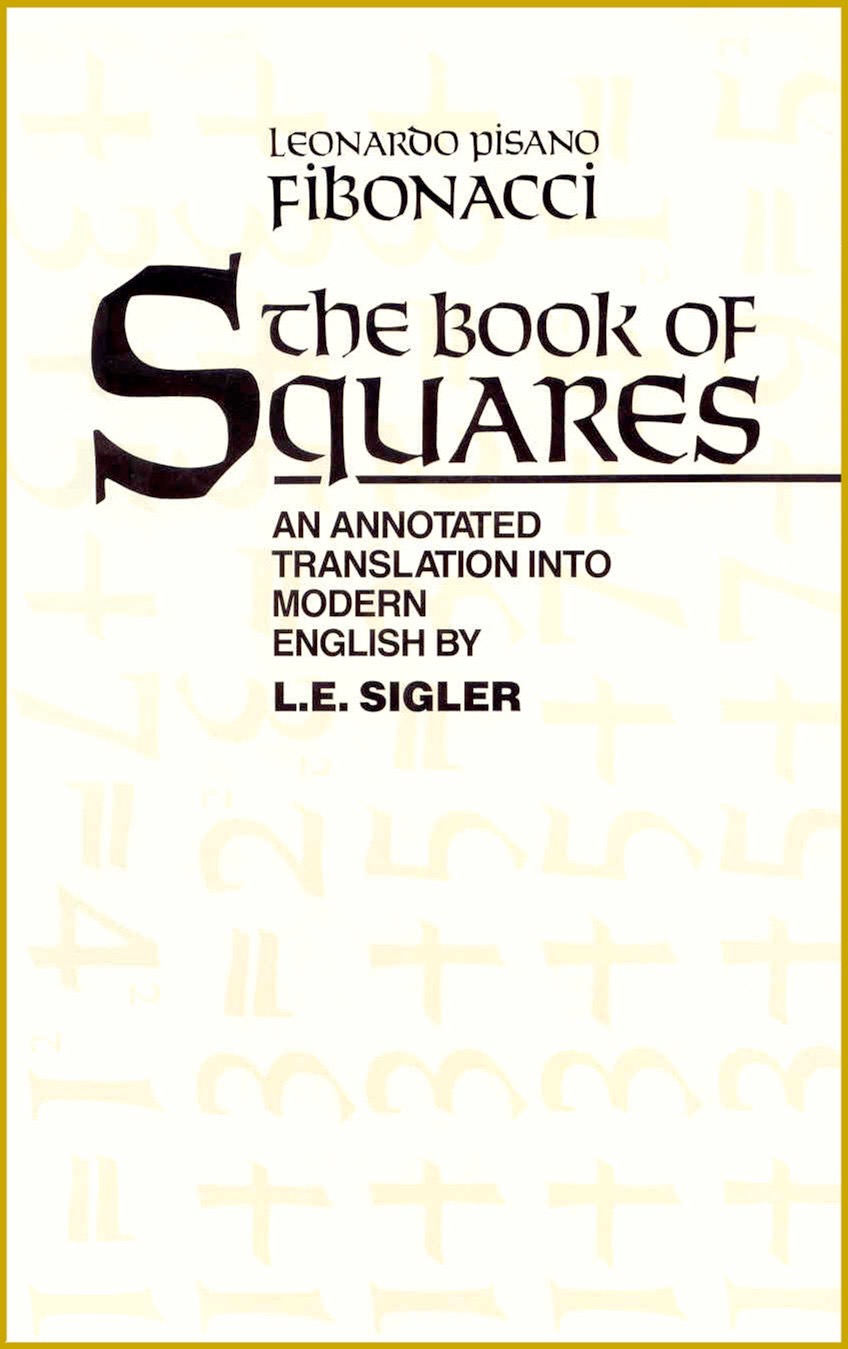 1  =  1  = 12 
	                  1 + 3  =  4  = 22
	            1 + 3 + 5  =  9  = 32    
       1 + 3 + 5 + 7  = 16 = 42  
 1 + 3 + 5 + 7 + 9  =  25 = 52
[Speaker Notes: On of the things that brought me to mathematics in the first place.

Shouldn’t all our students see this relationship, from basic math through calculus?

I test everything in Elementary Algebra.  If it works there, it will work anywhere.]
Building Squares from Odd Numbers
Introduction  I thought about the origin of all square numbers and discovered that they arise out of the increasing sequence of odd numbers; for the unity is a square and from it is made the first square, namely 1; to this unity is added 3, making the second square, namely 4, with root 2; if to the sum is added the third odd number, namely 5, the third square is created, namely 9, with root 3; and thus sums of consecutive odd numbers and a sequence of squares always arise together in order.
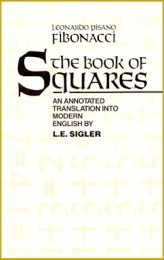 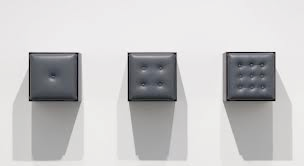 Tony Tasset
Button Progression, 1986

This Will Have Been: Art, Love & Politics in the 1980s
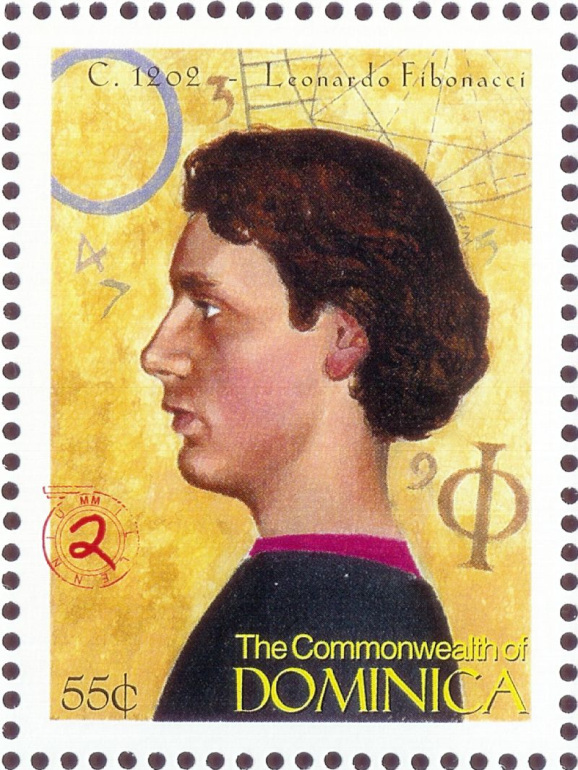 Fibonacci Sequence
1,  1,  2,  3,  5,  8,  . . .
Application  The number of bees in the family tree of a male honey bee.
Application:  The family tree of a male honey bee.
1
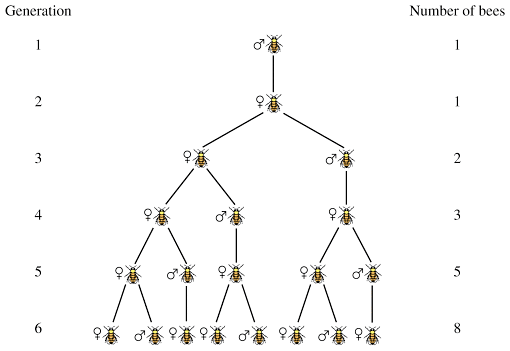 1
2
3
5
8
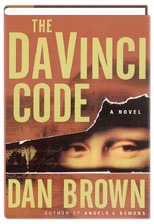 Mathematics Around Us
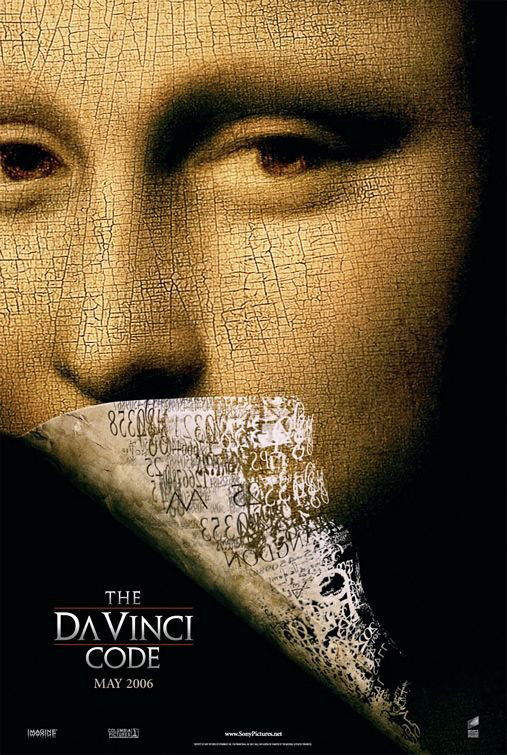 13-3-2-21-1-1-8-5
O Draconian devil!
Oh, lame saint!
Let’s travel to the birthplace 
of Al-Khwarizmi

(I want to show you something interesting.)
What is going on in Baghdad that would inspire someone to write an algebra book?
The House of  Wisdom (750 CE)
The House of Wisdom was a powerhouse of intellectual exploration and discussion.  At one time it held four hundred thousand books.  The scholars in the House of Wisdom discovered algebra; were adept at astronomy and navigation; studied the humanities, zoology and geography; as well as medicine, alchemy and chemistry.  They translated all the Greek scientific and philosophical texts including those of Aristotle, Pythagoras, Plato, Hippocrates, and Euclid.
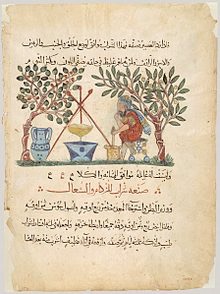 13th century Arabic translation of
 Materia Medica
Postage Stamp
Issued by Tunisia in 1979
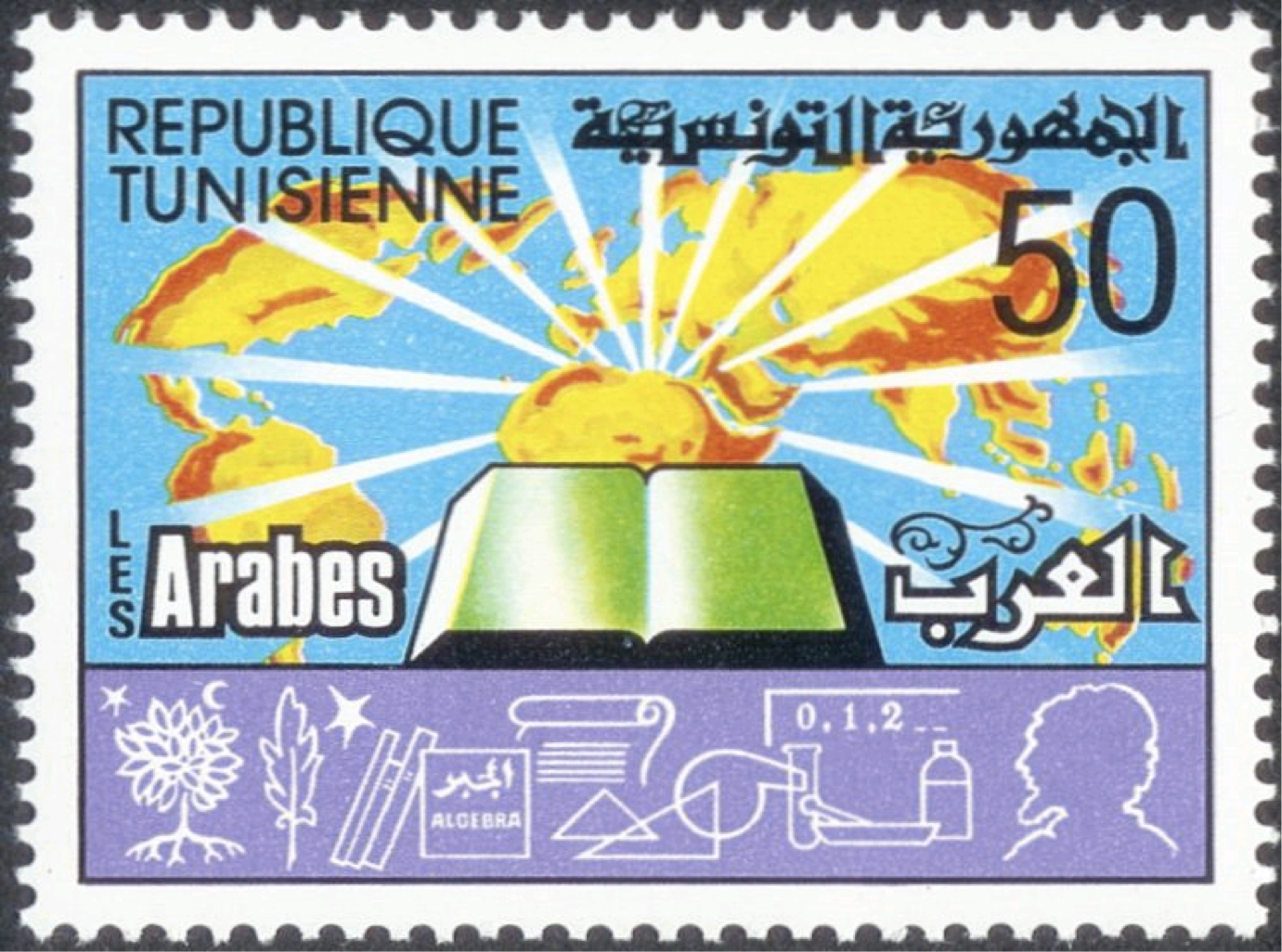 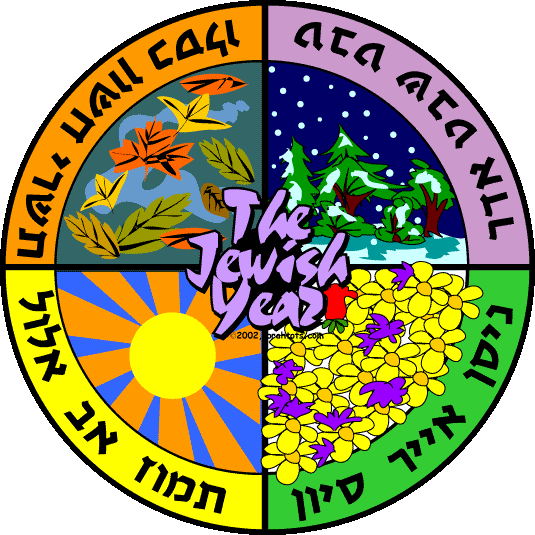 Modern Jewish Calendar
Between 70 CE and 1178 CE, the observation-based calendar was gradually replaced by a mathematically calculated one as described by the Muslim astronomer al-Khwarizmi (c. 780–850 CE) in 823.
Al-Khwarizmi's study of the Jewish calendar, Risāla fi istikhrāj taʾrīkh al-yahūd "Extraction of the Jewish Era" describes the 19-year intercalation cycle, the rules for determining on what day of the week the first day of the month Tishrī shall fall, the interval between the Jewish era (creation of Adam) and the Seleucid era, and the rules for determining the mean longitude of the sun and the moon using the Jewish calendar.
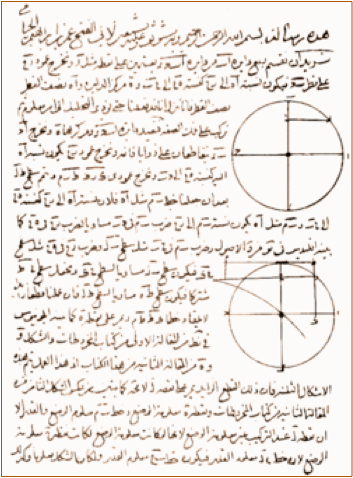 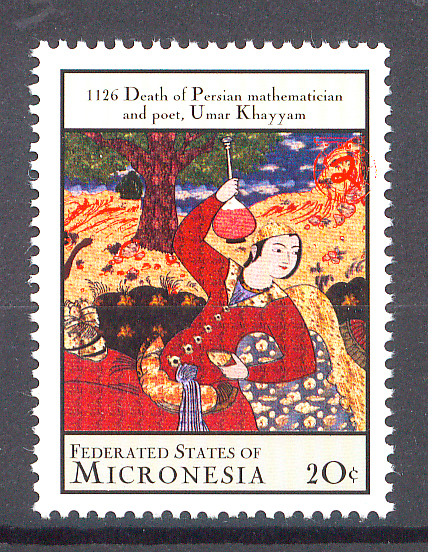 Omar Khayyam

Solving cubic equations by intersecting a circle with a hyperbola.
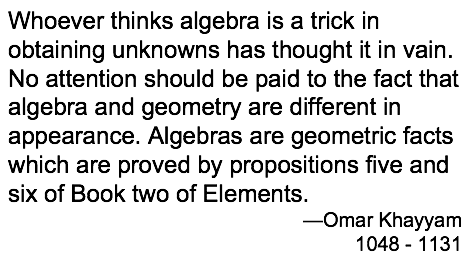 The Moving Finger writes, and, having writ,
Moves on: nor all thy Piety nor Wit
Shall lure it back to cancel half a Line,
Nor all thy Tears wash out a Word of it.
Omar Khayyam
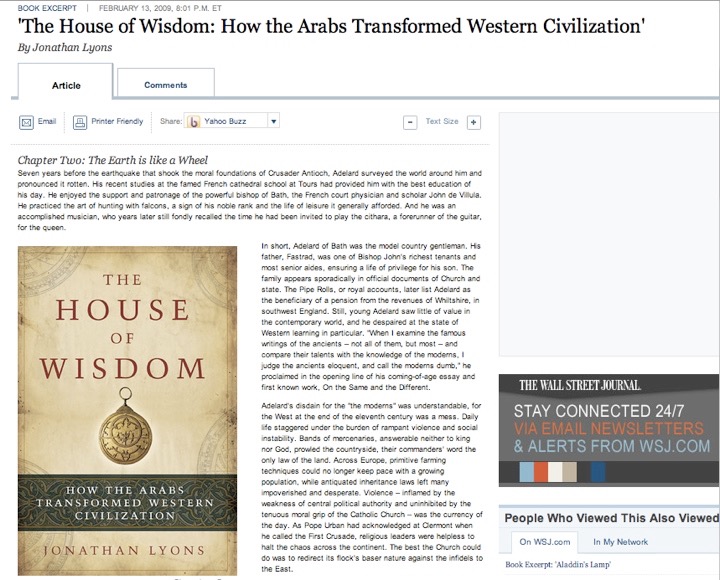 Why establish the House of Wisdom?
The Muslim Empire
622-750
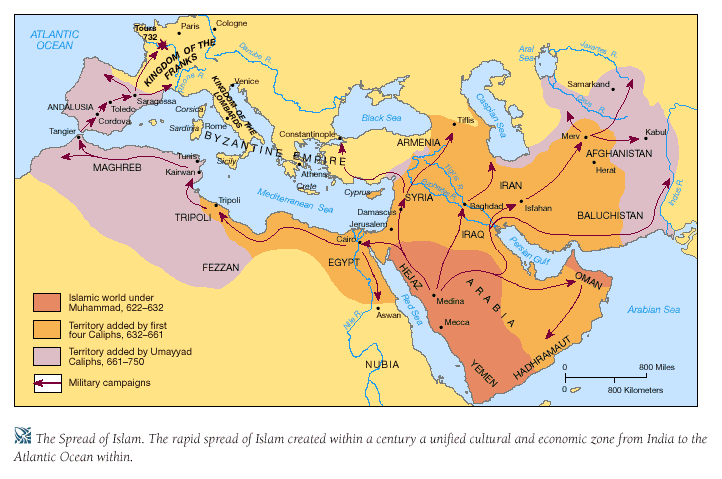 The ink of the scholar is more holy than the blood of the martyr
The Prophet Muhammad
I’m Catholic
c
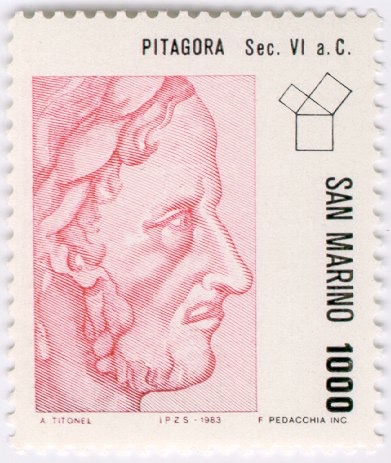 Pythagorean Theorem
b
In any right triangle, the square of the longest side (the hypotenuse) is equal to the sum of the squares of the other two sides (the legs).
a
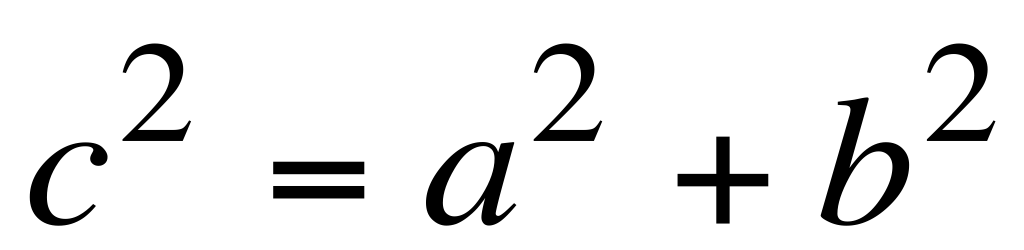 Pythagoras and Music
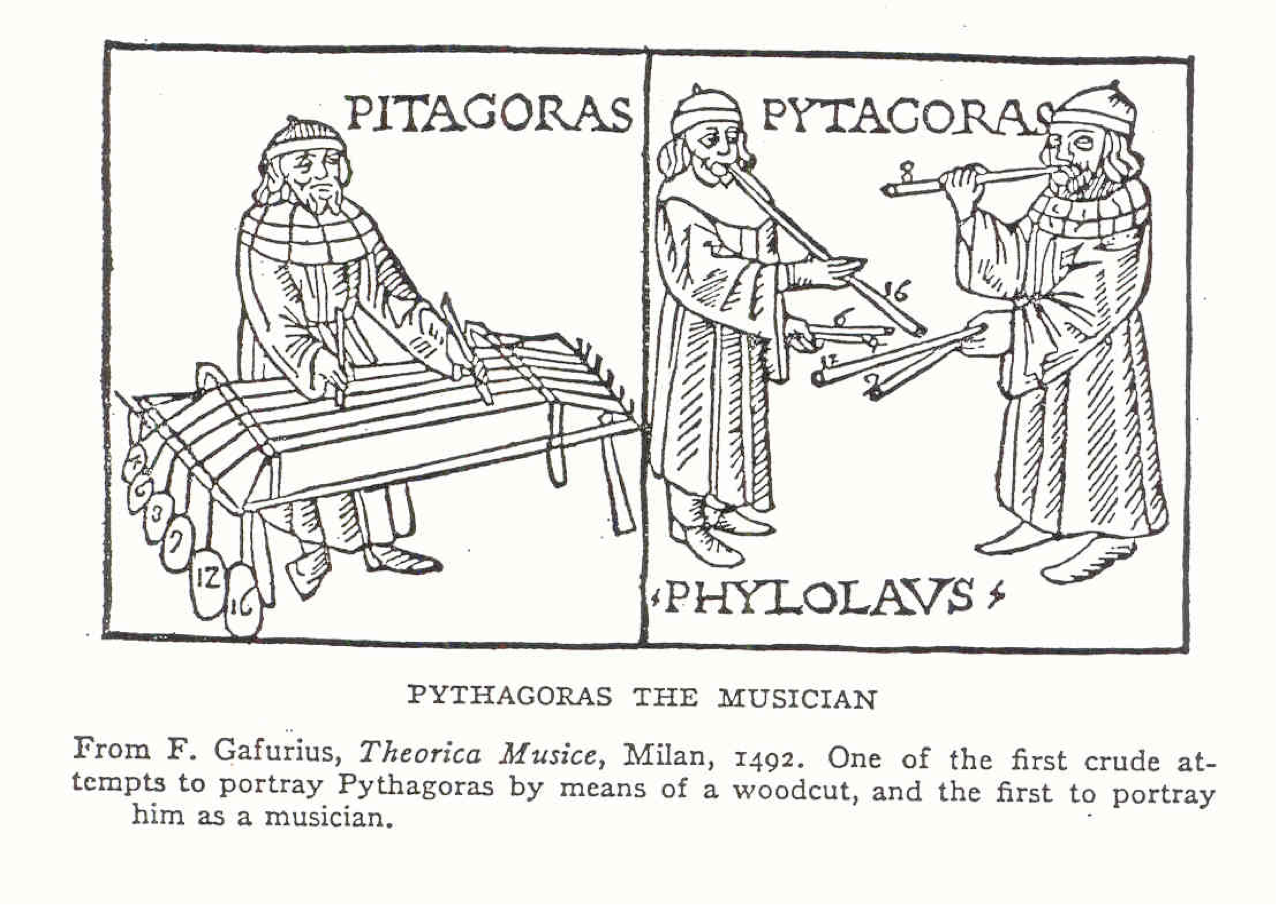 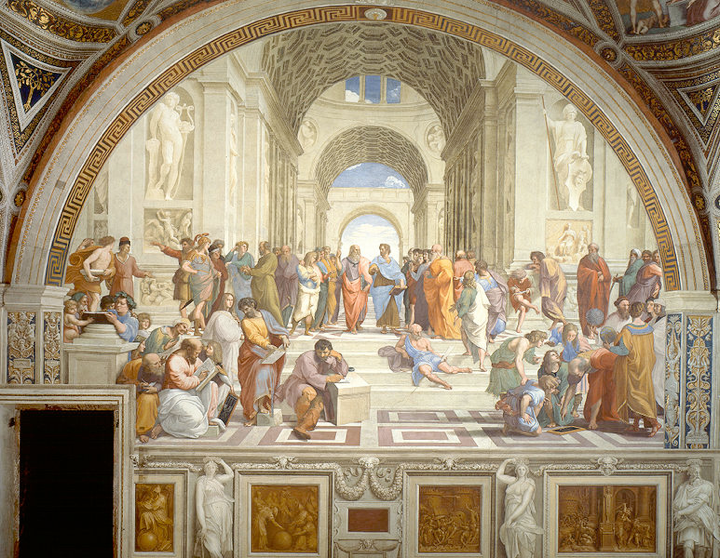 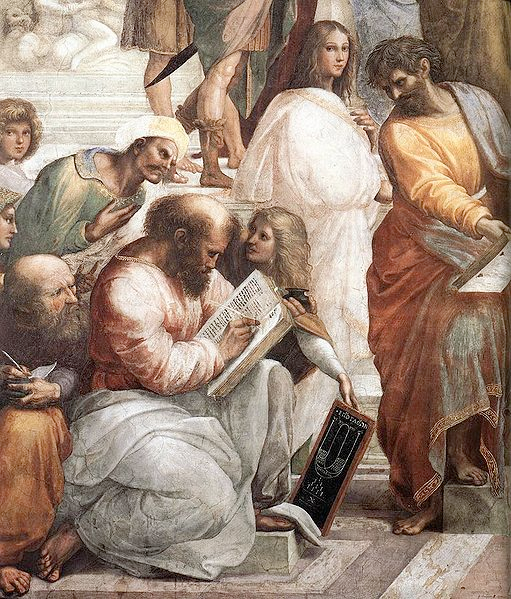 Pythagoras and Shakespeare
Thou almost mak’st me waver in my faith,
To hold opinion with Pythagoras,
That souls of animals infuse themselves
Into the trunks of men.
							    Merchant of Venice
The Golden Rectangle
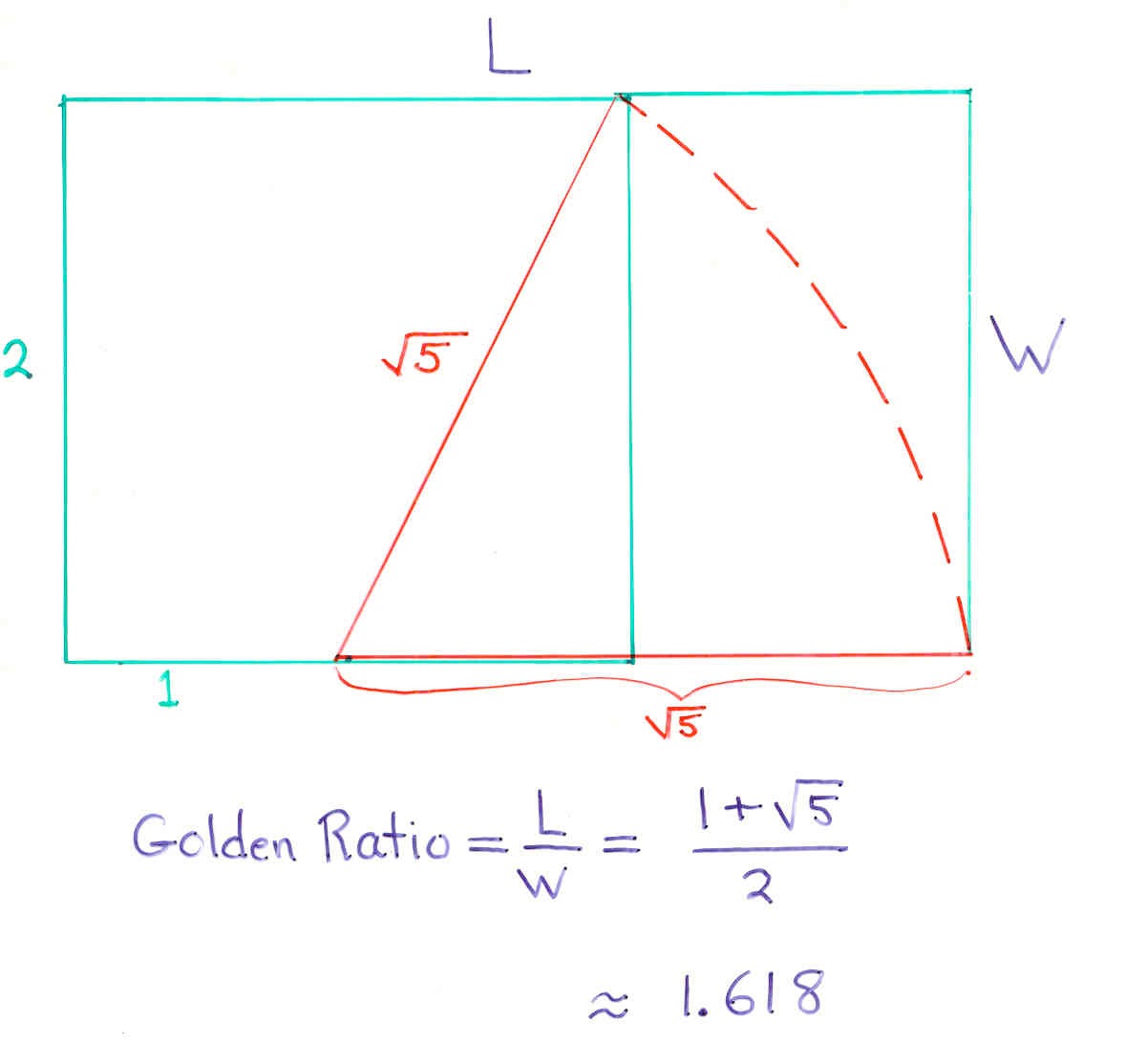 Al-Samawal
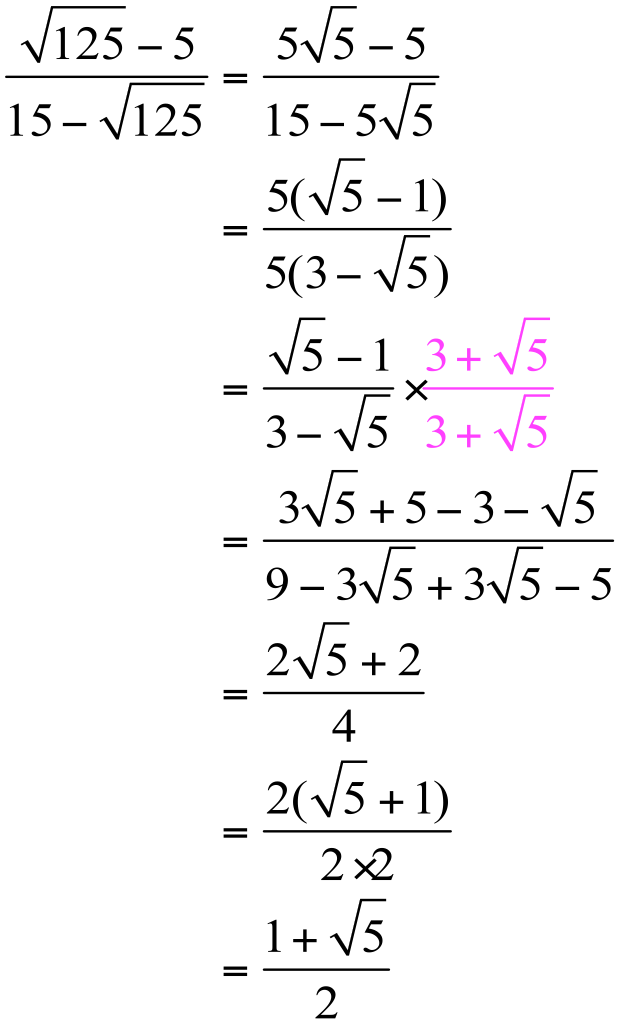 Born: about 1130 in  Baghdad, Iraq Died:about 1180 in Maragha, Iran
The golden ratio is
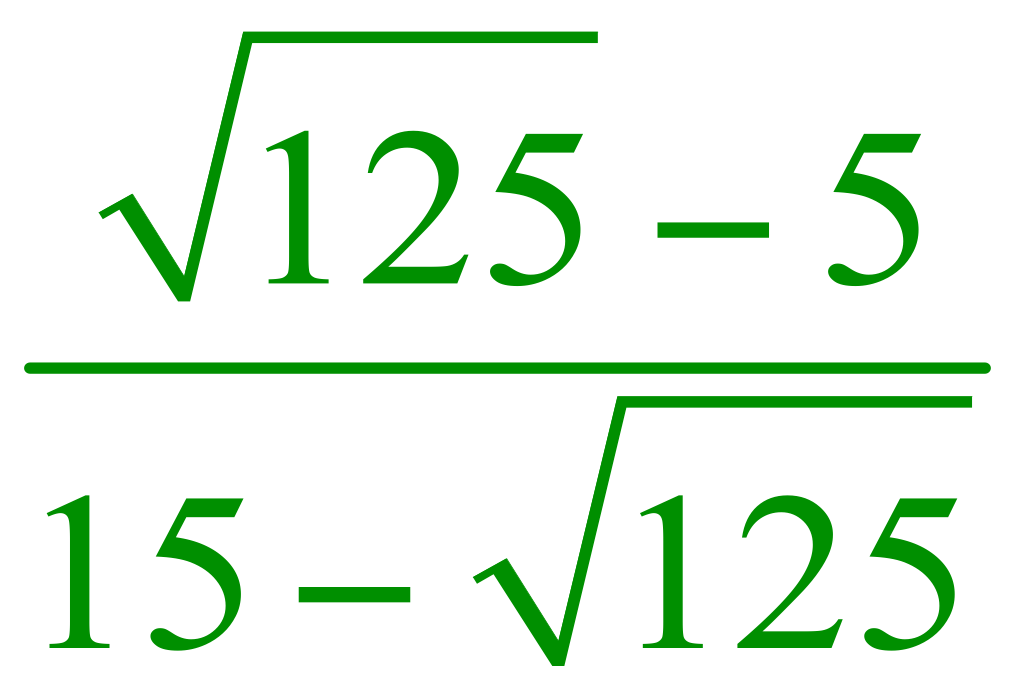 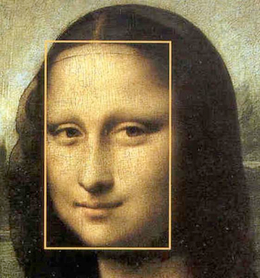 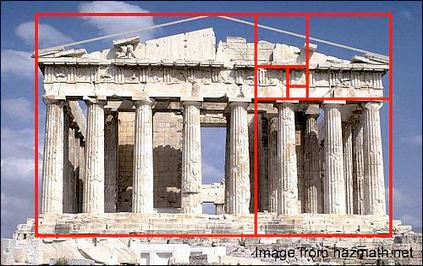 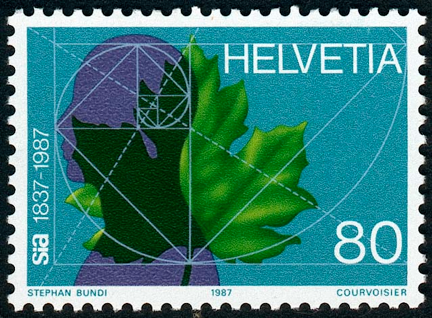 Approaching the Golden Rectangle with the Fibonacci Sequence
2
3
1
1
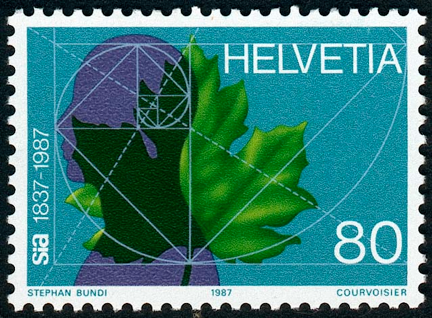 2
3
1
1
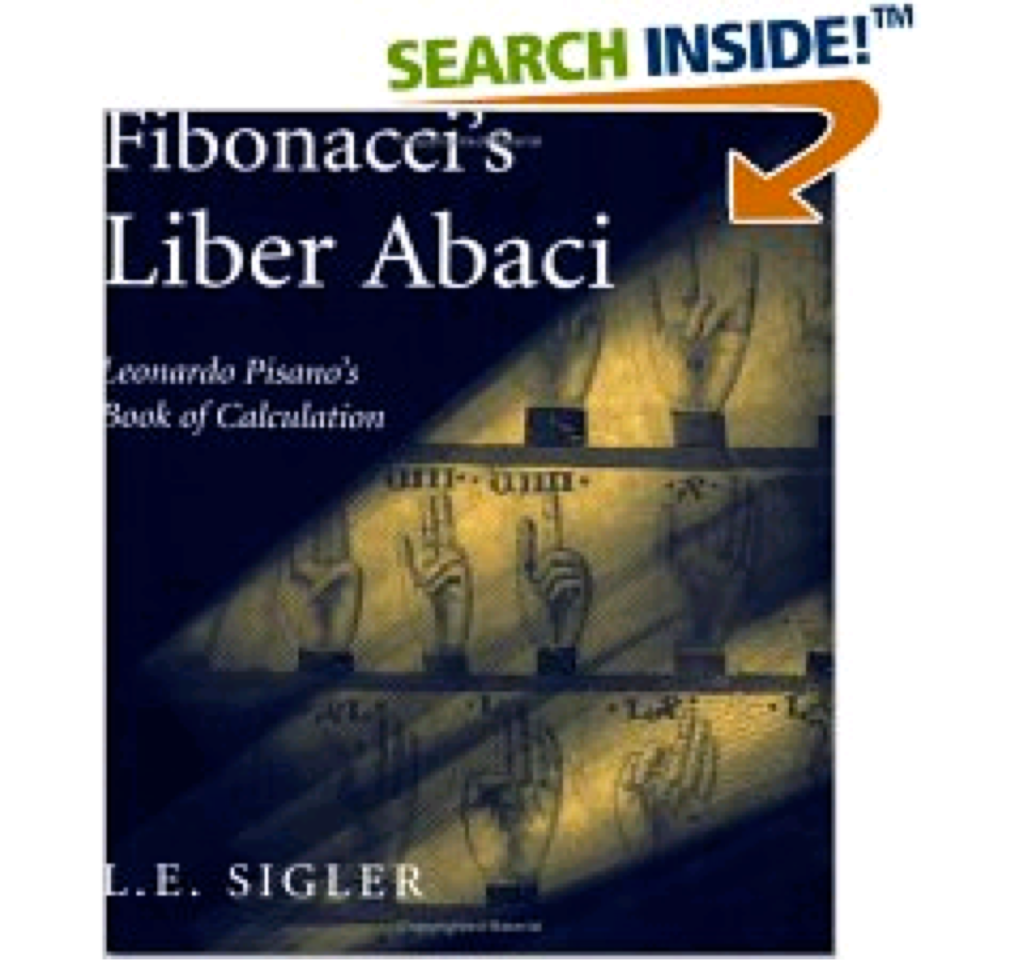 Amazon.com
First published 
in 1202

This translation: 
2003
MAA Online, March 2003:
“The Liber abaci of Leonardo Pisano (today commonly called Fibonacci) is one of the fundamental works of European mathematics. No other book did more to establish the basic framework of arithmetic and algebra as they developed in the Western world.”
School of Translation
Ken Follett,  The Pillars of the Earth, Page 688:  Jack was living with a small group of English clerics in Toledo. They were part of an international community of scholars that included Jews, Mulsims and Arab Christians. The Englishmen were occupied translating works of mathematics from Arabic into Latin, so they could be read by Christians. There was an atmosphere of feverish excitement among them as they discovered and explored the treasure-house of Arab learning, and they had casually welcomed Jack as a student: they admitted into their circle anyone who understood what they were doing and shared their enthusiasm for it.
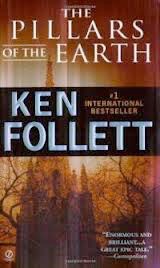 What were they like?
Toledo, Spain
School of Translation, 1150
Keith Devlin:
Latin was the language of the European scholars, and thus the target language for the translations. Since few European scholars knew Arabic, however, the translation was often done in two stages, with a Jewish scholar living in Spain translating from the Arabic to some common language and the visiting scholar then translating from that language into Latin. In the same way, many ancient Greek texts, from Aristotle to Euclid, were also translated into Latin, whereupon they began to make an impact in the West
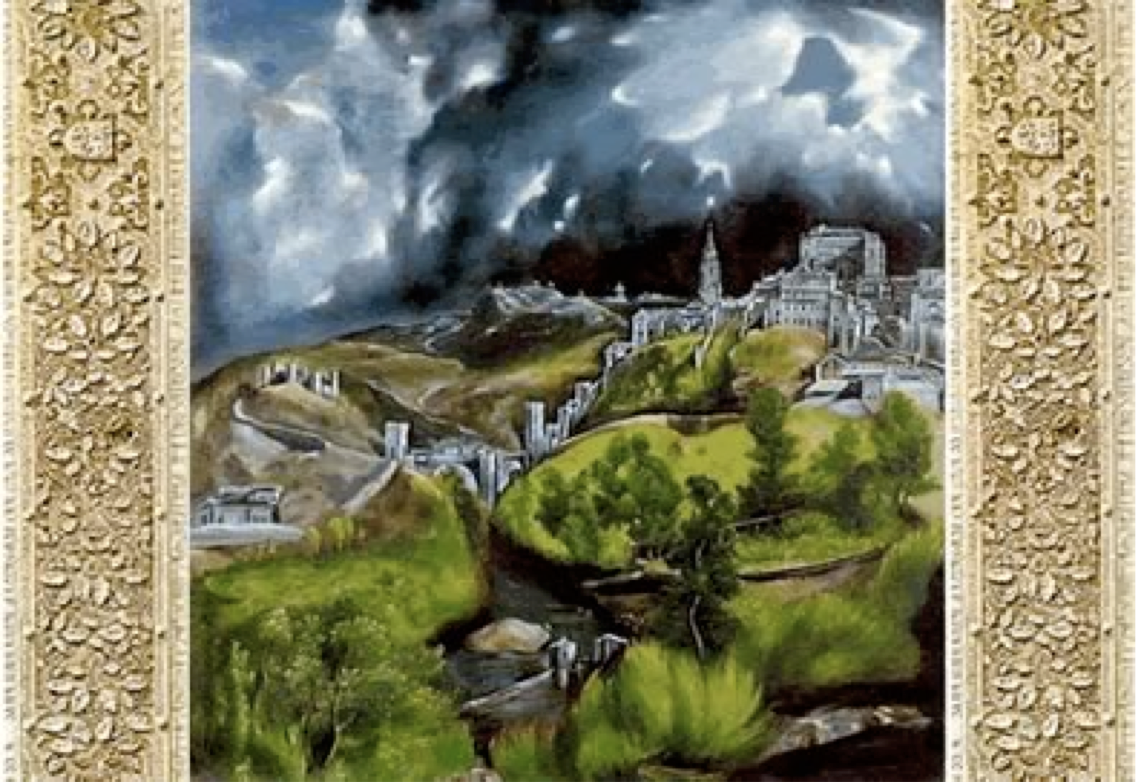 View of Toledo by El Greco
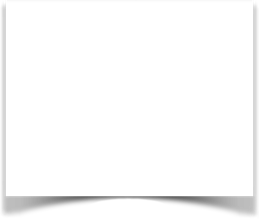 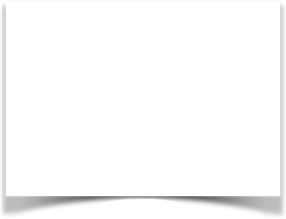 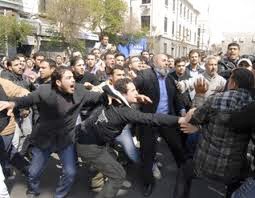 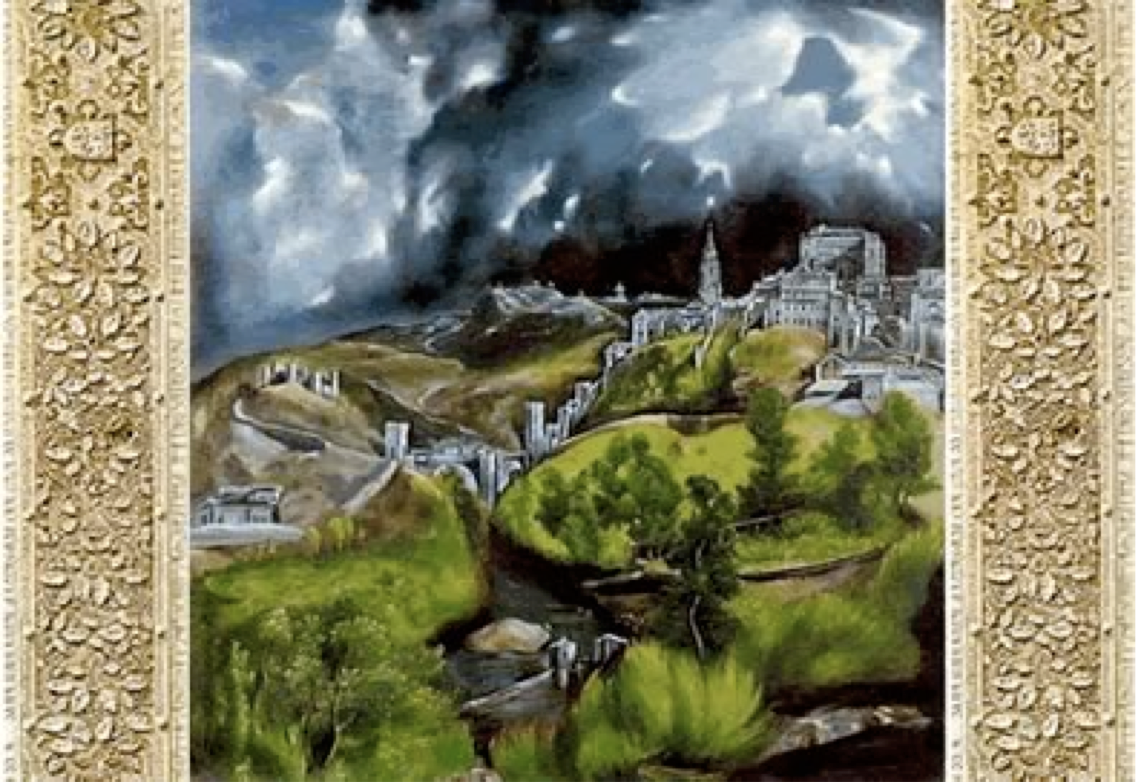 The Small Picture, that we get from the media, takes place over a short period of time. It polarizes us. It is not a hopeful picture.
The Middle East in the Media
The Big Picture takes place over a longer period of time.  It is not polarizing.  In fact, the more we study history, the more we find ourselves identifying with people from the past.
View of Toledo by El Greco
Elementary Algebra Themes
Method  I reserve five minutes of each class session to bring in the things that you think are interesting in, and around, mathematics.
Target Audiences

  All Students 

  Student like me in the 60s  

  Muslim Student
The End
Speaking to Students
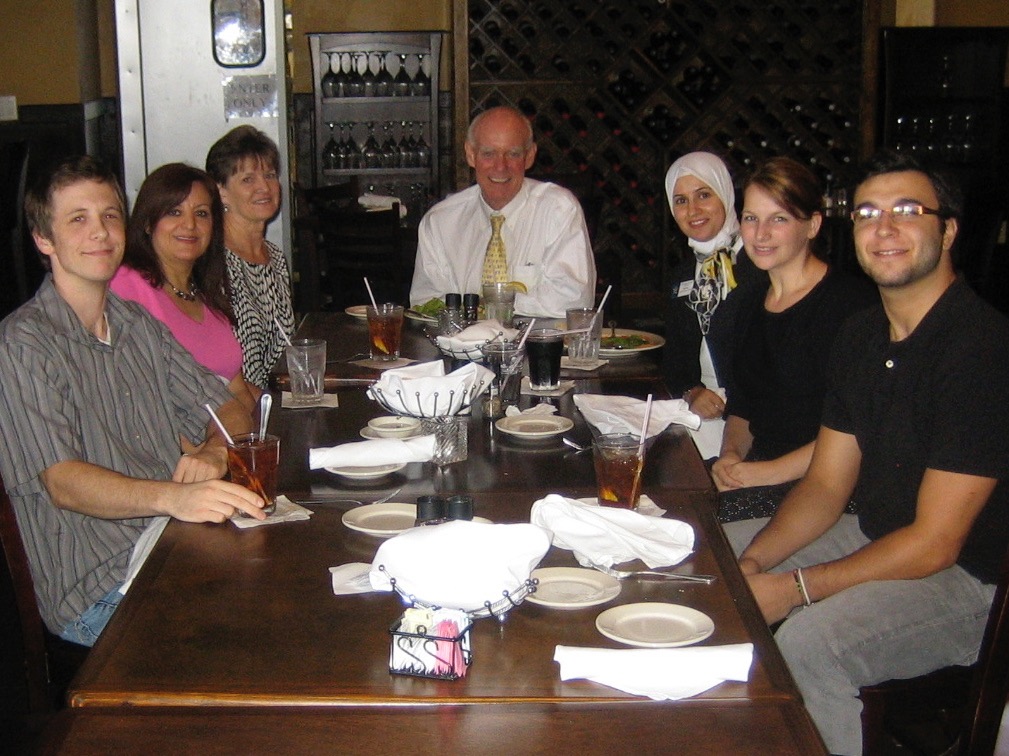 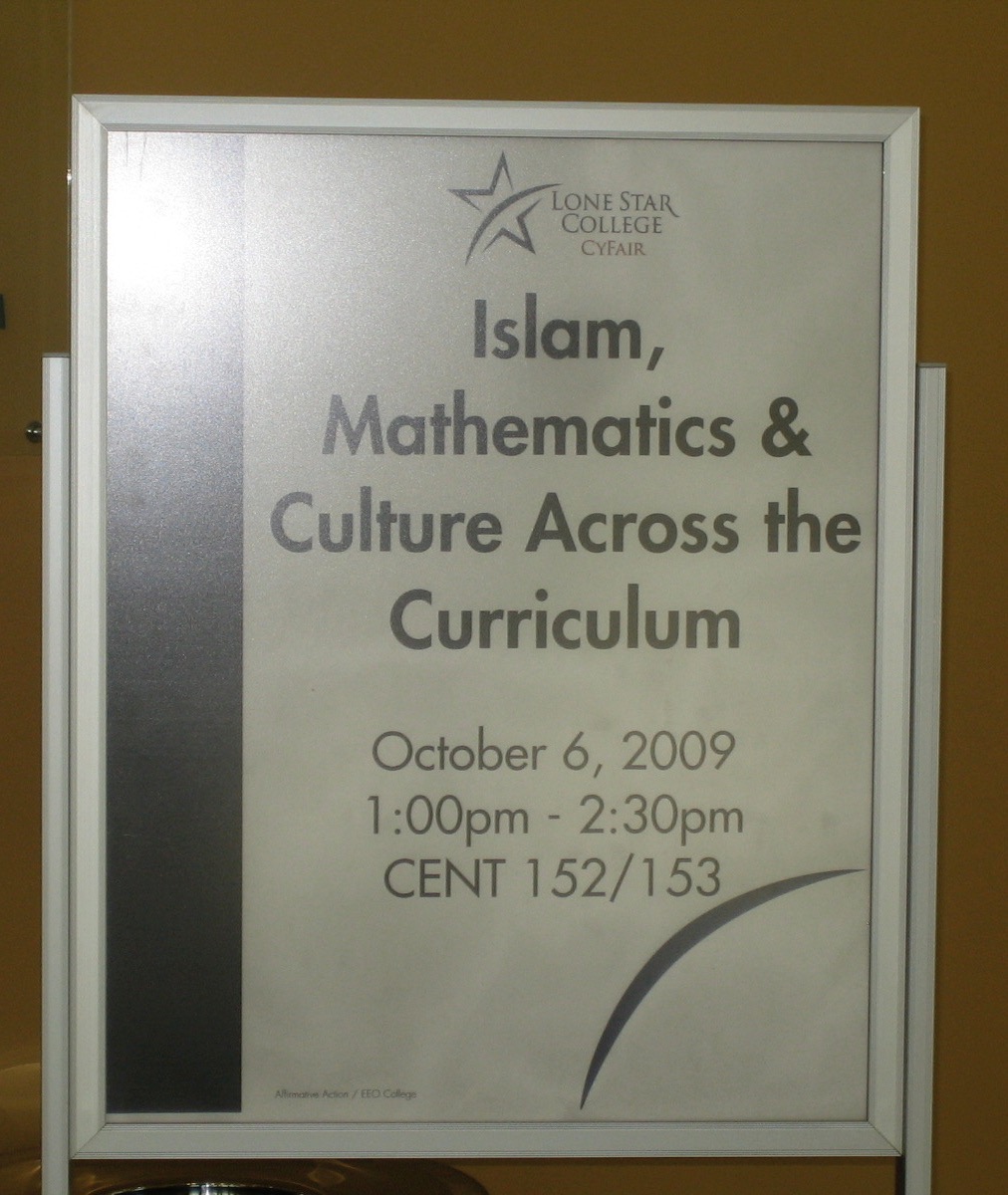 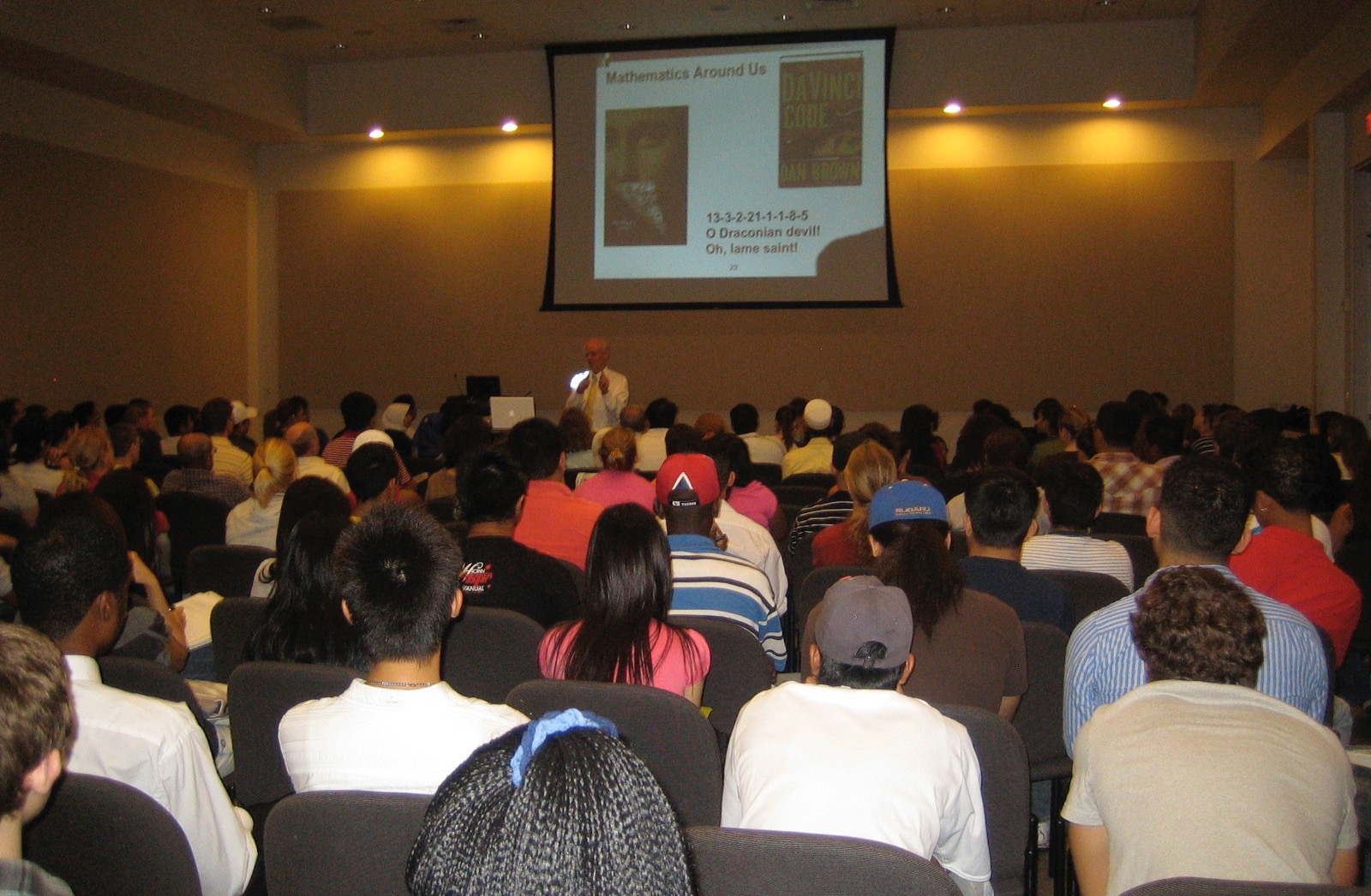 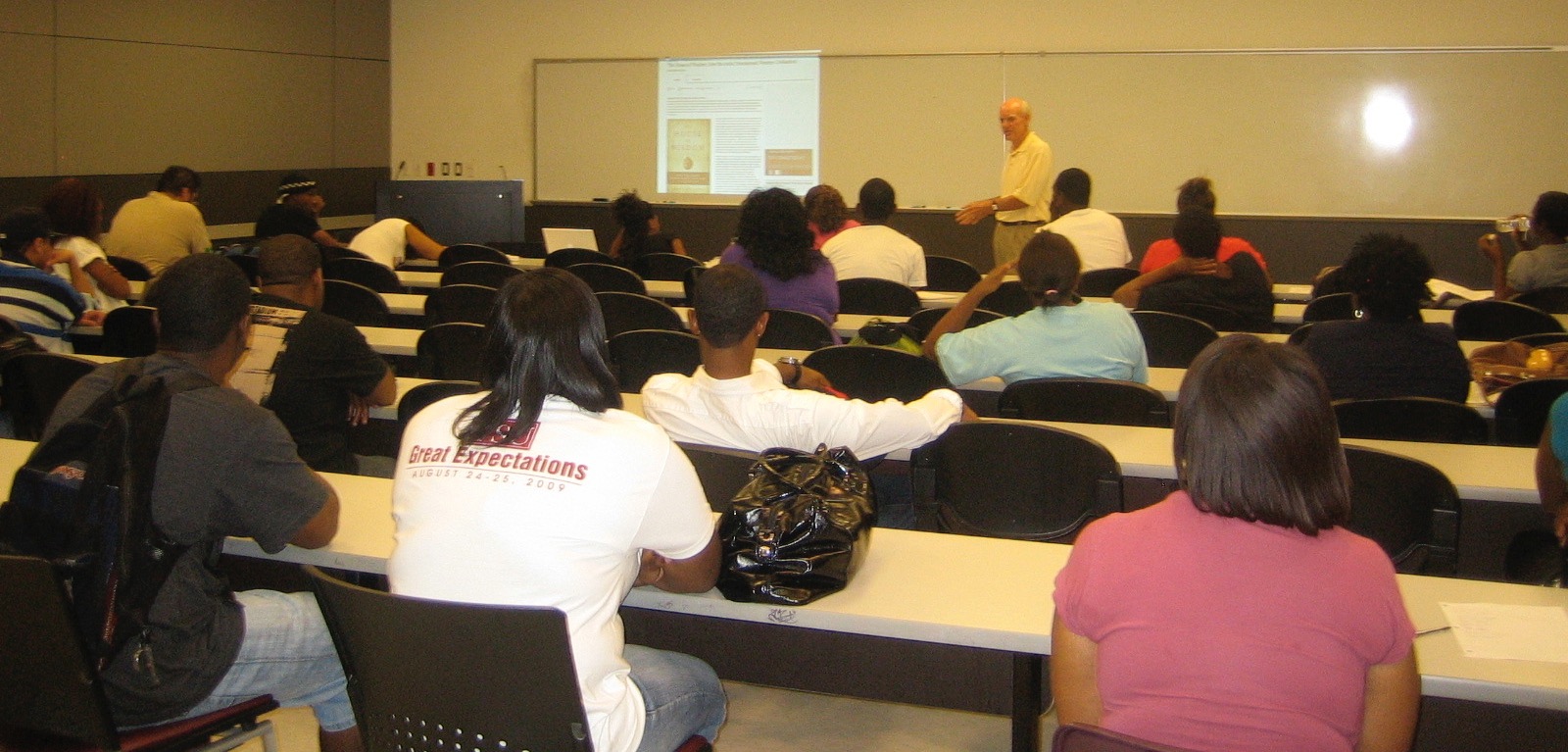